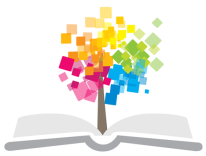 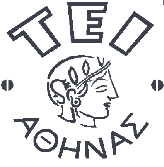 Ανοικτά Ακαδημαϊκά Μαθήματα στο ΤΕΙ Αθήνας
Μέθοδοι Διδασκαλίας στη Νοσηλευτική
Ενότητα 3: Προετοιμασία για Διδασκαλία και Μάθηση
Ελένη Ευαγγέλου, Ευγενία Βλάχου
Τμήμα Νοσηλευτικής
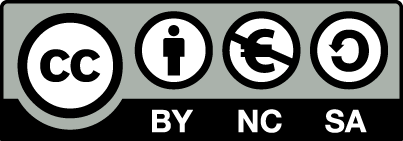 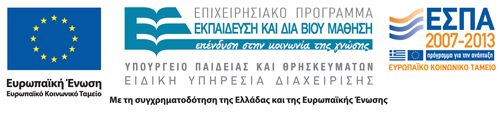 Επιφανειακή προσέγγιση ήπροσέγγιση μάθησης σε βάθος
1
Σχεδιασμός μαθήματος προς διδασκαλία
Παράγοντες που λαμβάνονται υπόψη:
Φύση του μαθήματος.
 (Σε ποιον απευθύνεται, τύπος ή μέθοδος διδασκαλίας)
Στοιχεία σχετικά με το πρόγραμμα.
(Τίτλος, επίπεδο, στόχοι και σκοποί, περιεχόμενο, μέθοδοι αξιολόγησης)
Στοιχεία που σχετίζονται με τους εκπαιδευομένους.
(αριθμός, προηγούμενη γνώση)
Παράγοντες σχετικοί με την οργάνωση.
(Διάρκεια, φυσικό περιβάλλον, Ε.Μ., Θέματα υγιεινής και ασφάλειας, γνώση και πεποιθήσεις του εκπαιδευτικού)
Ψυχολογικοί παράγοντες.
2
Βήματα προετοιμασίας για διδασκαλία και μάθηση 1/5
Προσδιορισμός του στόχου και των σκοπών ή των επιδιωκόμενων μαθησιακών αποτελεσμάτων
Εκπαιδευτικοί στόχοι. 
(Ευρείες στρατηγικής φύσεως εκφράσεις μιας πρόθεσης μαζί με αναφορά για τη χρησιμότητα επίτευξής τους).
Συμπεριφορικοί ή μαθησιακοί σκοποί ή μαθησιακά αποτελέσματα.
(Εξειδικευμένες εκφράσεις με το τι θα έχει πετύχει ο σπουδαστής). 
Τι θα γνωρίζει, θα είναι ικανός να εκτελεί, τι θα αισθάνεται.
3
Μαθησιακά αποτελέσματα
Τα μαθησιακά αποτελέσματα ή σκοποί πρέπει να είναι:
Ειδικοί,
Μετρήσιμοι,
Ρεαλιστικοί,
Επιτεύξιμοι σε χρονικά όρια,
Αποδεκτοί.
4
Ταξινόμηση μαθησιακών σκοπών 1/2
Τρεις κατηγορίες ή τομείς
Γνωστικός (αναφέρεται στη γνώση και τις διανοητικές ικανότητες).
6 επίπεδα (Γνώση, κατανόηση, εφαρμογή, ανάλυση, σύνθεση, αξιολόγηση). 
Συναισθηματικός (αναφέρεται στις στάσεις, αξίες, ενδιαφέροντα). 
5  Επίπεδα (παρακολούθηση, ανταπόκριση, αξιολόγηση, αποτίμηση, οργάνωση αξιών, χαρακτηρισμός αξιών).
Ψυχοκινητικός (αναφέρεται στις ψυχοκινητικές δεξιότητες).
(Bloom 1958)
5
Ταξινόμηση μαθησιακών σκοπών 2/2
6
Βήματα προετοιμασίας για διδασκαλία και μάθηση 2/5
Επιλογή του περιεχομένου του μαθήματος ή της διδακτικής ενότητας που πρόκειται να διδαχθεί.
Επιλογή της κατάλληλης μεθόδου διδασκαλίας:
Διάλεξη,
Συζήτηση. Συζήτηση σε ομάδες,
Ερωταποκρίσεις,
Επίδειξη και άσκηση στο εργαστήριο,
Ανάθεση εργασιών,
Παιχνίδι ρόλων,
Παρουσιάσεις.
7
Βήματα προετοιμασίας για διδασκαλία και μάθηση 3/5
Learning Style
Lecture
Reading
Audio-visual
Demonstration
Discussion group
Practice by doing
Teaching others
Immediate application in real situation
Knowledge Retention
- 10%
- 20%
- 30%
- 50%
- 75%
- 85%
- 90%
- 90%
(National Training Laboratory Institute, Alexandria, VA, 2006)
8
Κριτήρια επιλογής και συνδυασμού μεθόδου & μέσων
Σκοπός και στόχοι προγράμματος, 
Διδακτική ενότητα (περιεχόμενο, διάρκεια),
Χαρακτηριστικά της εκπαιδευτικής ομάδας,
Διαθέσιμοι πόροι, υλικοτεχνική υποδομή, 
Συνθήκες της διεργασίας (δυναμική ομάδας, «κλίμα», χρονική στιγμή),
‘Προφίλ’ εκπαιδευτή  (γνώσεις και ικανότητες, «αξιωματική θέση» του για την εκπαιδευτική μεθοδολογία).
9
Σκοποί και μέθοδοι διδασκαλίας 1/2
10
Γνώση
H απομνημόνευση και ανάκληση πληροφοριών, γεγονότων, διαδικασιών, θεωριών κ.ά. Λειτουργίες απαραίτητες για απόκτηση και αξιοποίηση γνώσης: κατανόηση, ανάλυση, σύνθεση, αξιολόγηση.
Παράδειγμα:
Διδακτική ενότητα με θέμα «Αρχές εκπαίδευσης ενηλίκων»
Οι εκπαιδευόμενοι να μπορούν: 
να κατονομάζουν και να περιγράφουν αυτές τις αρχές (γνώση), 
να εντοπίζουν τα κοινά τους στοιχεία (ανάλυση), 
να τα διασυνδέουν με τις βασικές θεωρίες που αναφέρονται στη  μάθηση των ενηλίκων (σύνθεση), 
να ερμηνεύουν τη σημασία που έχουν αυτές οι αρχές για την
αποτελεσματική μάθηση (κατανόηση, αξιολόγηση)
11
Σκοποί και μέθοδοι διδασκαλίας 2/2
12
Στάση
Eίναι ένα σύνολο αξιών βαθιά ριζωμένων, τις οποίες υιοθετούν τα άτομα και με βάση τις οποίες  καθορίζουν τη συμπεριφορά τους.
Παράδειγμα (στην προηγούμενη διδακτική ενότητα):
Nα υιοθετήσουν οι εκπαιδευόμενοι θετική στάση απέναντι στις αρχές της μάθησης μέσω πράξης και ενεργητικής συμμετοχής των εκπαιδευομένων στην εκπαιδευτική διεργασία
13
Ικανότητα
Είναι η δυνατότητα αποτελεσματικής χρήσης γνώσεων, εμπειριών και προσόντων. 
Παράδειγμα (στην προηγούμενη διδακτική ενότητα):
Να μπορούν οι εκπαιδευόμενοι να εφαρμόζουν αποτελεσματικά τις αρχές εκπαίδευσης ενηλίκων, όταν θα εκπαιδεύουν ενηλίκους
14
Βήματα προετοιμασίας για διδασκαλία και μάθηση 4/5
Σχεδιασμός για διδασκαλία εννοιών (Εννοιολογικός χάρτης, συμπερασματικός και επαγωγικός τρόπος διδασκαλίας).
Σχεδιασμός επεξηγήσεων.
Διευκρινιστικές.
Περιγραφικές.
Επεξηγήσεις που αιτιολογούν.
Σχεδιασμός αποτελεσματικών ερωτήσεων.
15
Βήματα προετοιμασίας για διδασκαλία και μάθηση 5/5
Σχεδιασμός αποτελεσματικών μεθόδων αξιολόγησης και ανατροφοδότησης.
Σχεδιασμός μεθόδων αξιολόγησης της εκπαιδευτικής διαδικασίας.
16
Κατάρτιση σχεδίου μαθήματος
Στάδιο προετοιμασίας,
Στάδιο παρουσίασης,
Στάδιο εφαρμογής,
Στάδιο δοκιμασίας και ελέγχου.
17
Στάδιο προετοιμασίας
Η σπουδαιότητα και η αναγκαιότητα της προετοιμασίας
Επιδιώκεται η διανοητική, συναισθηματική και ψυχολογική προετοιμασία των μαθητών.
Κατά το στάδιο αυτό πρέπει ο διδάσκων να:
Προσελκύσει την προσοχή των μαθητών,
Μεταβάλει την προσοχή σε ενδιαφέρον,
Μετατρέψει το ενδιαφέρον σε μια ενεργό επιθυμία προς μάθηση.
18
Τρόποι προετοιμασίας των μαθητών 1/2
Αυτό μπορεί  να γίνει:
Με την παροχή πληροφοριών για την ενότητα μάθησης.
Με το να δείξει τη σχέση του μαθήματος με προηγούμενα ή και γενικότερης γνώσης.
Με την προβολή ταινιών.
Με την υποβολή ερωτήσεων.
Με την πρόκληση συζήτησης.
Με τη χρησιμοποίηση όλων των εποπτικών μέσων.
Με τη διήγηση προσωπικών εμπειριών.
19
Τρόποι προετοιμασίας των μαθητών 2/2
Με την περιγραφή καταστάσεων που βοήθησαν οι σχετικές γνώσεις.
Με τη διενέργεια ενός τεστ ή πειράματος.
Με την προβολή ενός αινίγματος.
20
Β΄Στάδιο παρουσίασης
Από το παρόν στο παρελθόν και αντιθέτως,
Από τα απλά στα σύνθετα,
Από τα γνωστά στα άγνωστα,
Από τα κοντινά στα απομεμακρυσμένα,
Από τα πιο συχνά χρησιμοποιούμενα στα λιγότερο συχνά χρησιμοποιούμενα,
Από τα συγκεκριμένα στα αφηρημένα.
Τρόποι παρουσίασης της ύλης
Τμηματικά  ή ολική παρουσίαση της ύλης.
21
Γ΄Στάδιο εφαρμογής
Η εφαρμογή αποσκοπεί στην πλήρη εντύπωση, διατήρηση και με βεβαιότητα χρησιμοποίηση της διδαχθείσης ύλης
Τρόποι εφαρμογής
Με λύση ασκήσεων, 
Με παρουσιάσεις εργασιών,
Με ερωτήσεις και απαντήσεις,
Με εξάσκηση των μαθητών στο εργαστήριο.
Ο ρόλος του διδάσκοντος στο στάδιο εφαρμογής είναι να παρέχει βοήθεια στους μαθητές για να μάθουν
22
Δ΄Στάδιο δοκιμασίας και ελέγχου
Με τεστ προφορικά – γραπτά,
Με εργασίες,
Με πρακτικές ασκήσεις. 
Γενικά στο στάδιο αυτό
Καλλιεργεί τις πνευματικές ικανότητες των μαθητών. 
Διευκολύνει την επανάληψη των βασικών στοιχείων της διδασκαλίας και την εφαρμογή τους.
23
Σχέδιο μαθήματος 1/4
24
Σχέδιο μαθήματος 2/4
25
Σχέδιο μαθήματος 3/4
26
Σχέδιο μαθήματος 4/4
27
Αυτό - αξιολόγηση του εκπαιδευτή
Τι αξιολογεί ο εκπαιδευτής;
Το σχεδιασμό της διδακτικής του ενότητας.
Τις εκπαιδευτικές του τεχνικές. 
Τις σχέσεις του με τους  εκπαιδευόμενους.
Τα εκπαιδευτικά αποτελέσματα.
28
Οργάνωση του περιβάλλοντος μάθησης
Φυσικό
(αίθουσα ανάλογη της μεθόδου διδασκαλίας, αερισμός, φωτισμός, καθαριότητα, θόρυβοι) 
Ψυχοκοινωνικό 
(κλίμα φιλικό, υποστηρικτικό, βαθύ ενδιαφέρον και σεβασμός)
29
Τέλος Ενότητας
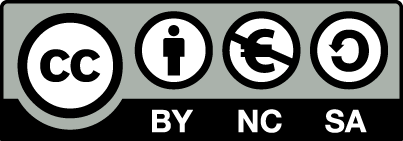 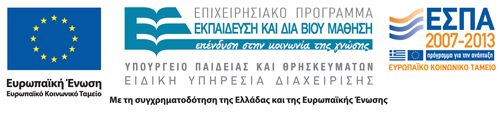 Σημειώματα
Σημείωμα Αναφοράς
Copyright Τεχνολογικό Εκπαιδευτικό Ίδρυμα Αθήνας, Ευγενία Βλάχου, Ελένη Ευαγγέλου 2014. Ευγενία Βλάχου, Ελένη Ευαγγέλου. «Μέθοδοι Διδασκαλίας στη Νοσηλευτική. Ενότητα 3: Προετοιμασία για Διδασκαλία και Μάθηση». Έκδοση: 1.0. Αθήνα 2014. Διαθέσιμο από τη δικτυακή διεύθυνση: ocp.teiath.gr.
Σημείωμα Αδειοδότησης
Το παρόν υλικό διατίθεται με τους όρους της άδειας χρήσης Creative Commons Αναφορά, Μη Εμπορική Χρήση Παρόμοια Διανομή 4.0 [1] ή μεταγενέστερη, Διεθνής Έκδοση.   Εξαιρούνται τα αυτοτελή έργα τρίτων π.χ. φωτογραφίες, διαγράμματα κ.λ.π.,  τα οποία εμπεριέχονται σε αυτό και τα οποία αναφέρονται μαζί με τους όρους χρήσης τους στο «Σημείωμα Χρήσης Έργων Τρίτων».
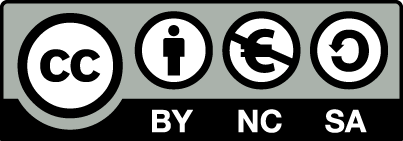 [1] http://creativecommons.org/licenses/by-nc-sa/4.0/ 

Ως Μη Εμπορική ορίζεται η χρήση:
που δεν περιλαμβάνει άμεσο ή έμμεσο οικονομικό όφελος από την χρήση του έργου, για το διανομέα του έργου και αδειοδόχο
που δεν περιλαμβάνει οικονομική συναλλαγή ως προϋπόθεση για τη χρήση ή πρόσβαση στο έργο
που δεν προσπορίζει στο διανομέα του έργου και αδειοδόχο έμμεσο οικονομικό όφελος (π.χ. διαφημίσεις) από την προβολή του έργου σε διαδικτυακό τόπο

Ο δικαιούχος μπορεί να παρέχει στον αδειοδόχο ξεχωριστή άδεια να χρησιμοποιεί το έργο για εμπορική χρήση, εφόσον αυτό του ζητηθεί.
Διατήρηση Σημειωμάτων
Οποιαδήποτε αναπαραγωγή ή διασκευή του υλικού θα πρέπει να συμπεριλαμβάνει:
το Σημείωμα Αναφοράς
το Σημείωμα Αδειοδότησης
τη δήλωση Διατήρησης Σημειωμάτων
το Σημείωμα Χρήσης Έργων Τρίτων (εφόσον υπάρχει)
μαζί με τους συνοδευόμενους υπερσυνδέσμους.
Χρηματοδότηση
Το παρόν εκπαιδευτικό υλικό έχει αναπτυχθεί στo πλαίσιo του εκπαιδευτικού έργου του διδάσκοντα.
Το έργο «Ανοικτά Ακαδημαϊκά Μαθήματα στο ΤΕΙ Αθήνας» έχει χρηματοδοτήσει μόνο την αναδιαμόρφωση του εκπαιδευτικού υλικού. 
Το έργο υλοποιείται στο πλαίσιο του Επιχειρησιακού Προγράμματος «Εκπαίδευση και Δια Βίου Μάθηση» και συγχρηματοδοτείται από την Ευρωπαϊκή Ένωση (Ευρωπαϊκό Κοινωνικό Ταμείο) και από εθνικούς πόρους.
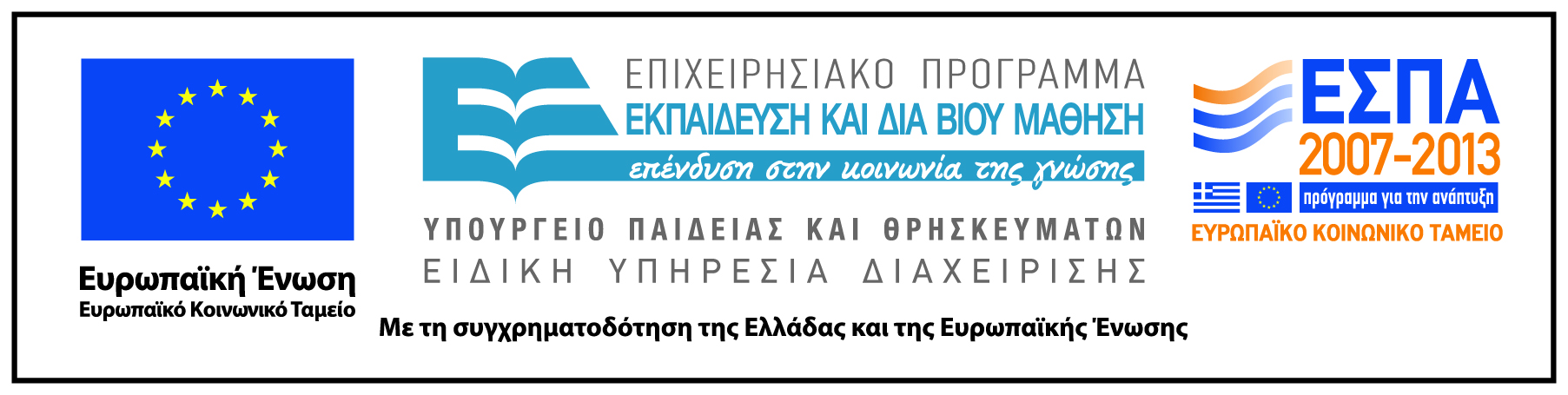